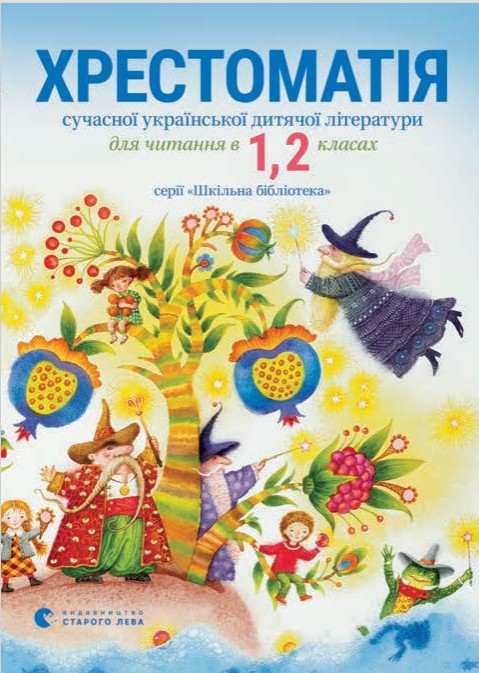 Літературне читання
Розділ 1. До школи, до книги, до друзів душа поривається знов!
Урок 7
Робота з дитячою книгою. 
Пісня Тіни Кароль «Україна – це ти»
Очікування від уроку
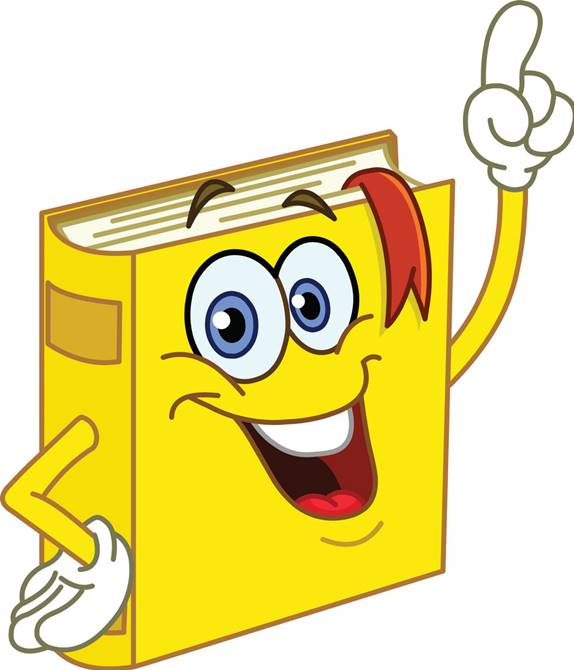 Отримаю задоволення
Відчую успіх
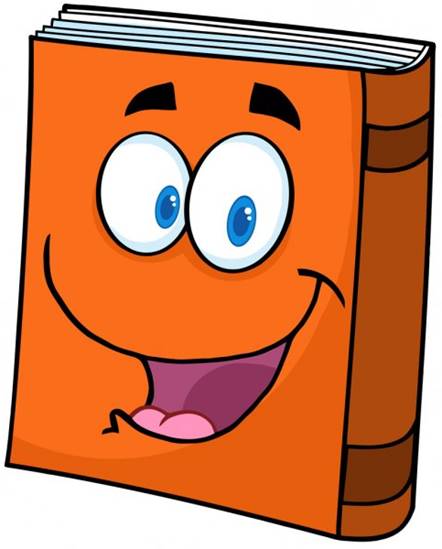 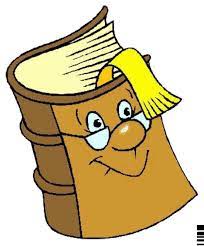 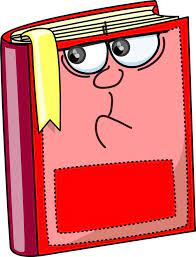 Впораюсь із завданням
Буде складно
Мовна розминка. Прочитай чистомовку
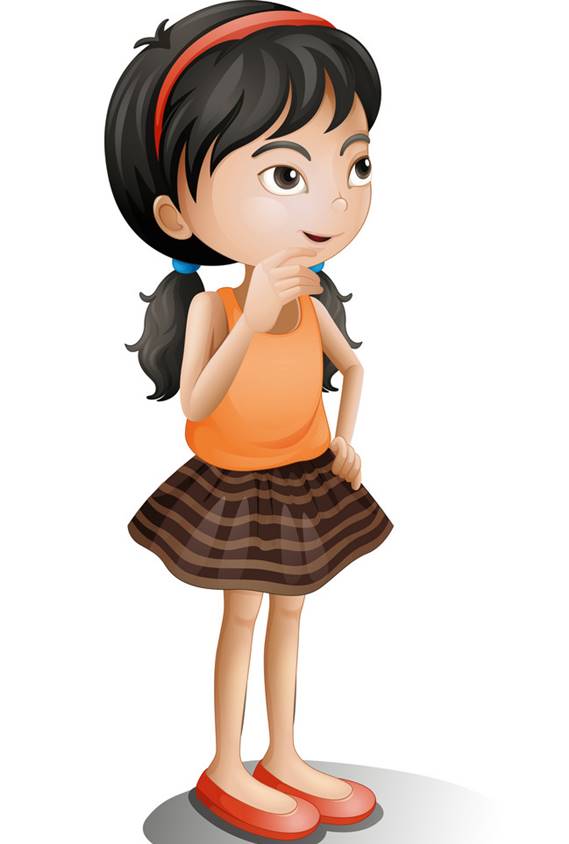 Ли-ли-ли - пісню дружно почали,
Ло-ло-ло - діло в нас на лад пішло,
Ем-ем-ем - радість людям ми несем,
Ли-ли-ли - дуже раді всі були.
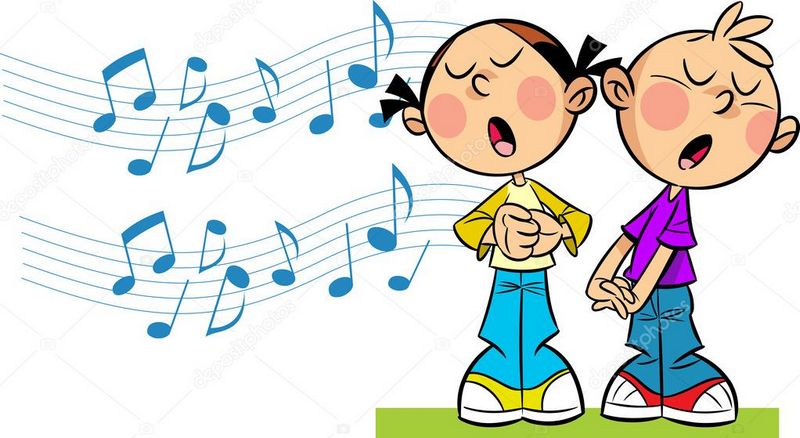 Повідомлення теми уроку
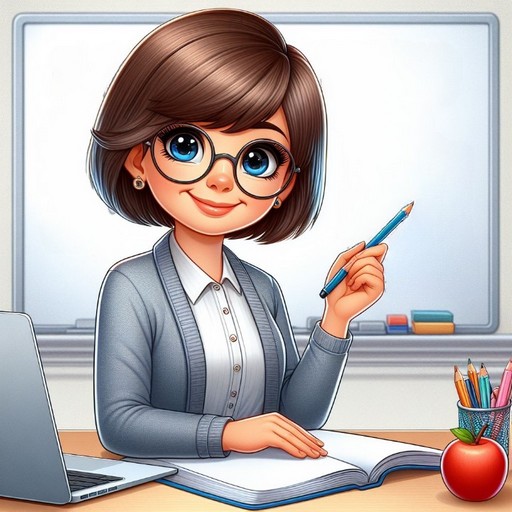 Сьогодні на уроці читання ми ознайомимося із хрестоматією сучасної української дитячої літератури. Вчитимемося читати виразно й усвідомлено текст пісні Тіни Кароль «Україна – це ти».
Слово вчителя
У кожної людини є свій рідний край, батьківська земля – Батьківщина. Тут народжувалися, жили та вмирали наші далекі пращури. Тут здавна звучить наша рідна мова і материнська пісня, тут ми робимо перші кроки, знаходимо перших друзів, маємо улюблені місця відпочинку.  
Наша Батьківщина – велика, багата і прекрасна країна.
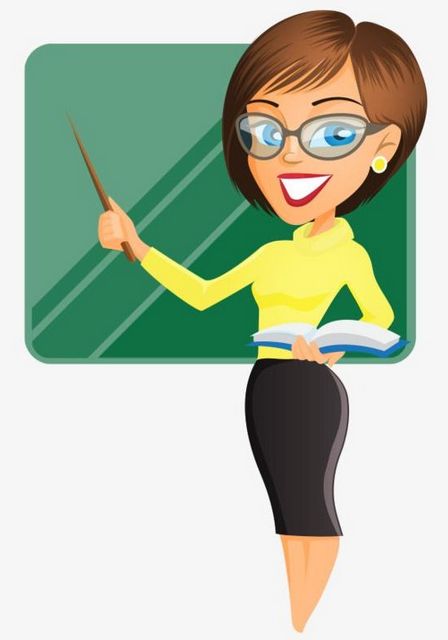 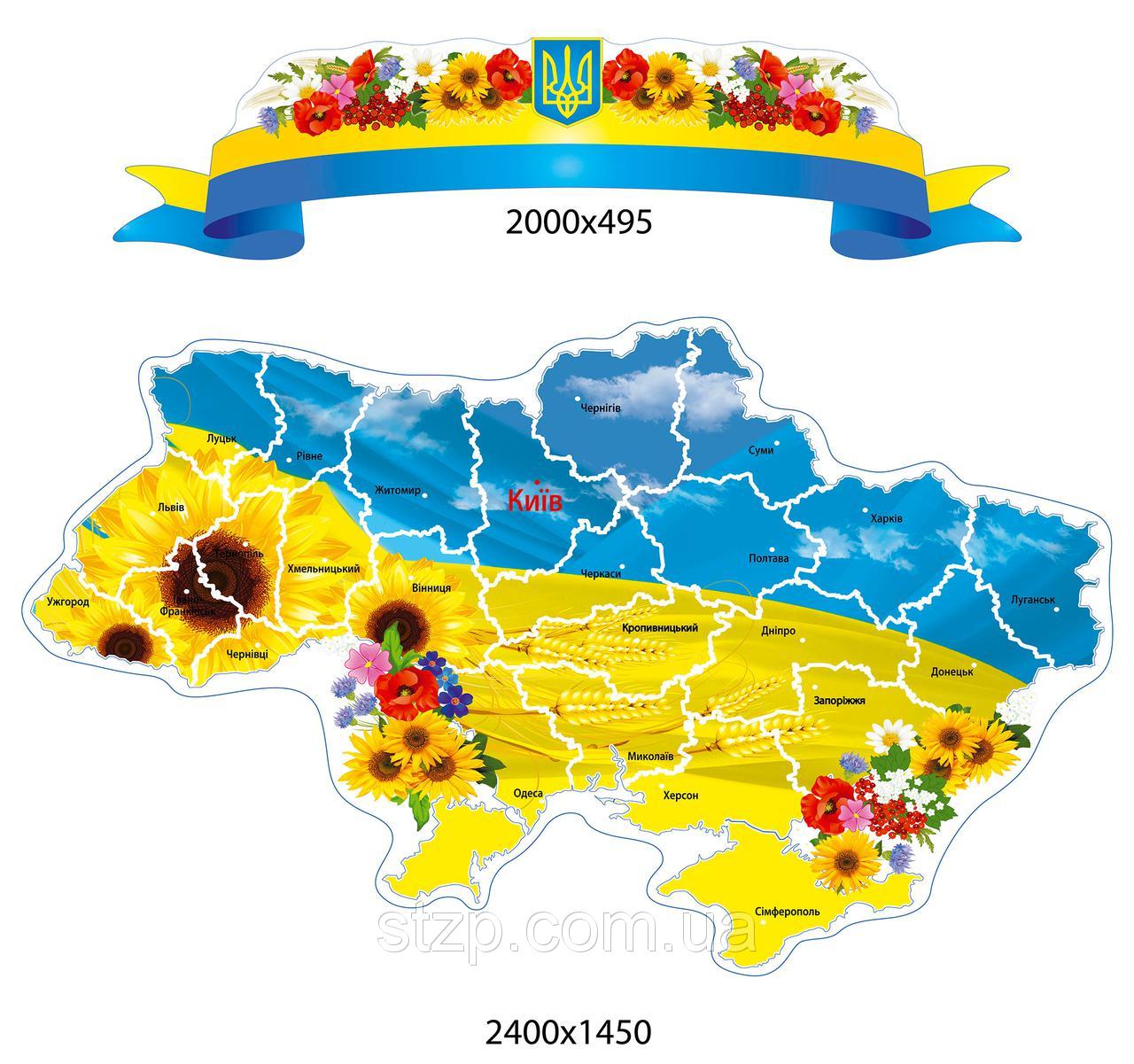 Наша Україна – це
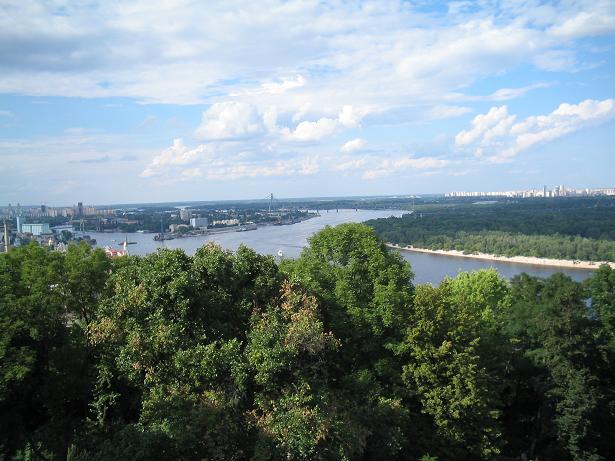 Це широкий Дніпро, який несе свої води в Чорне море.
Безкраї лани пшениці, квітучі поля льону, мальовничі ліси
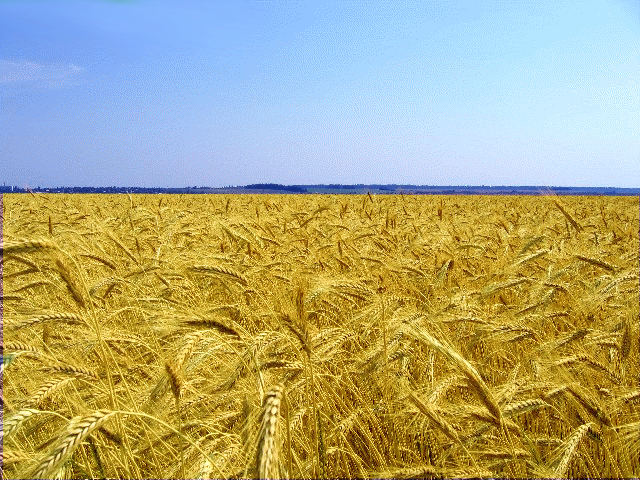 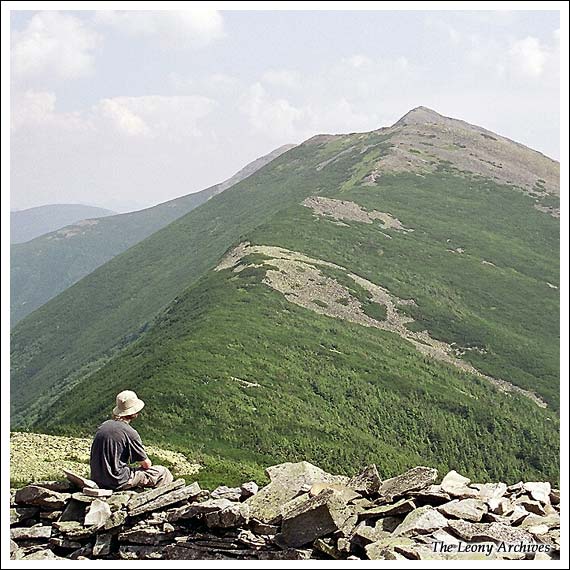 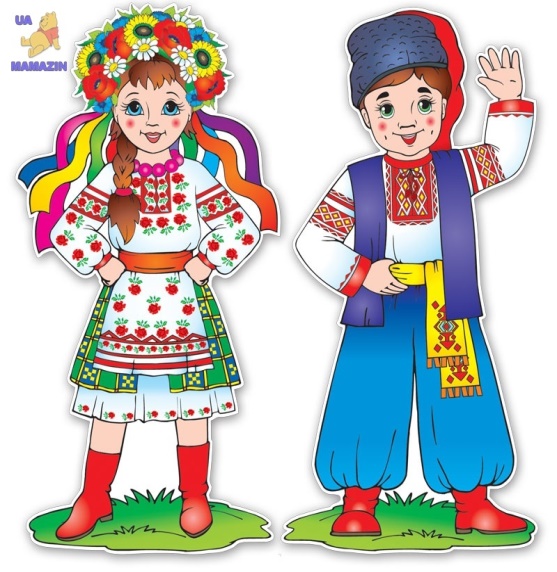 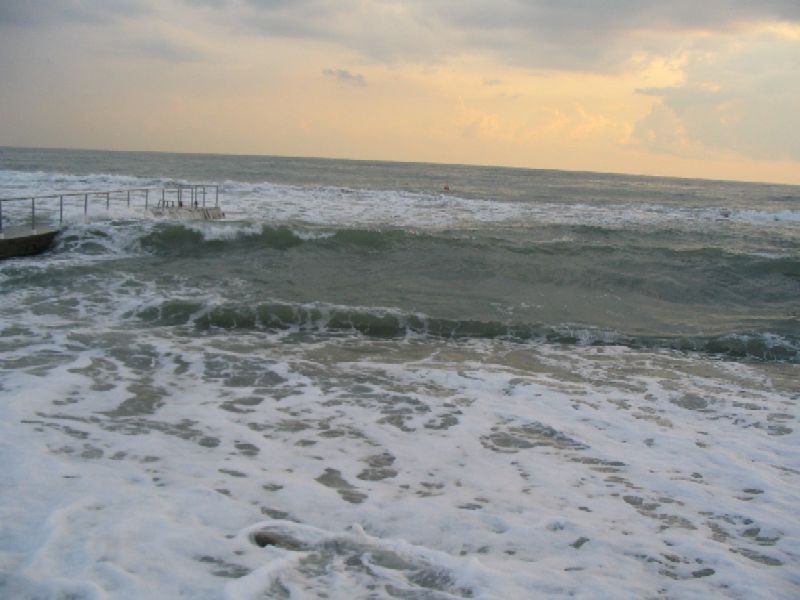 Україна – це Чорне і Азовське моря
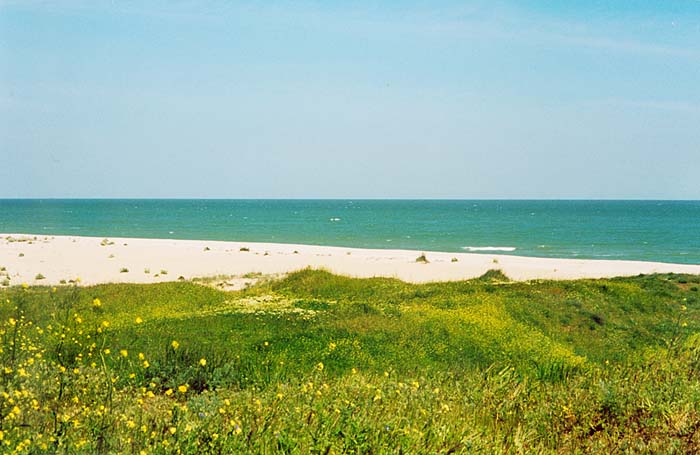 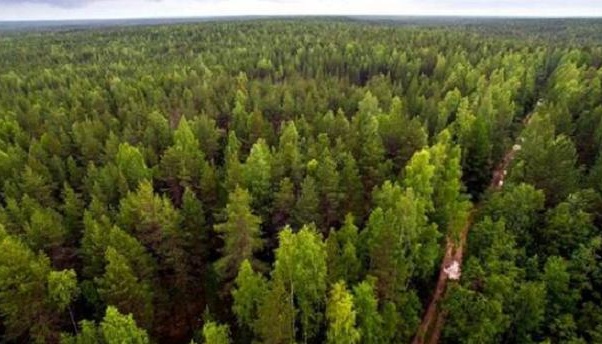 Україна – це щирі, волелюбні, чесні, працьовиті українці
Україна - це гори Карпатські й Кримські.
Гра  «Прорекламуй Україну»
Що ти розкажеш іноземним друзям про Україну? 
Доповни речення
Тільки в нас ти відчуєш…
Тебе вразить…, зачарує…
Тільки в  Україні ти скуштуєш…
В Україні ти побачиш…
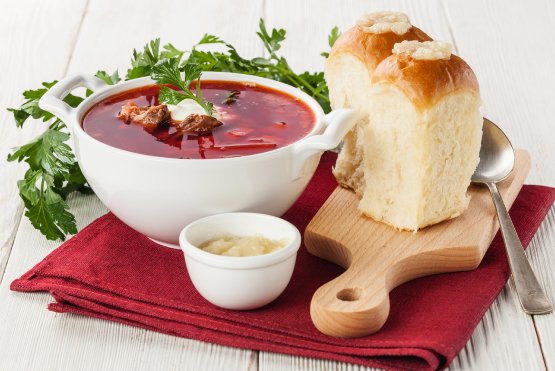 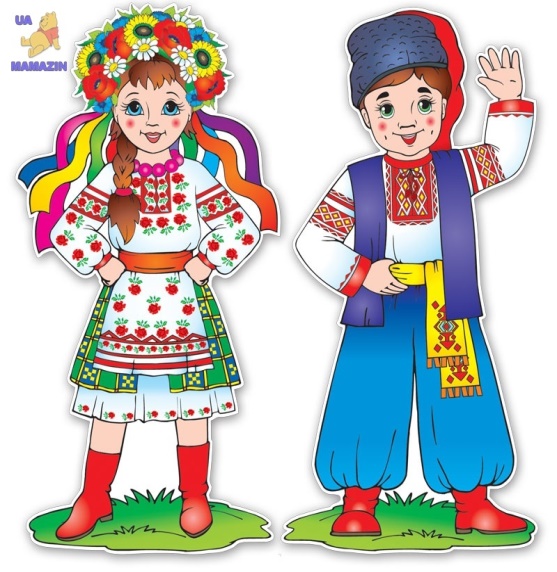 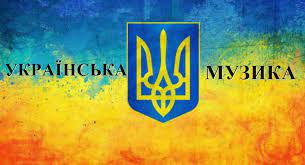 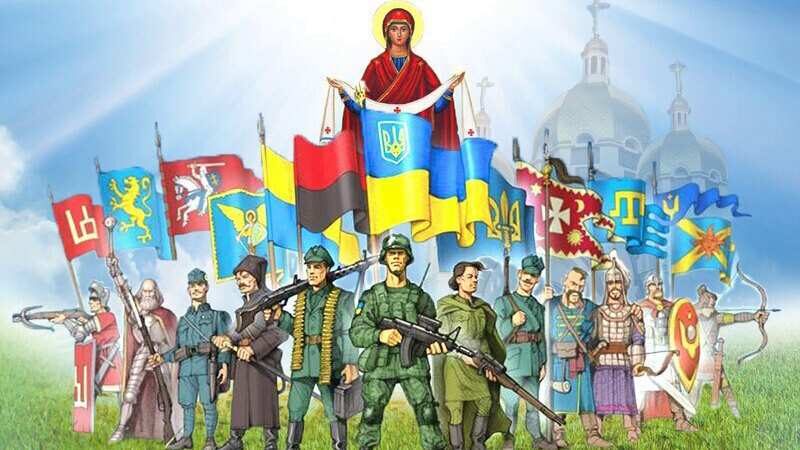 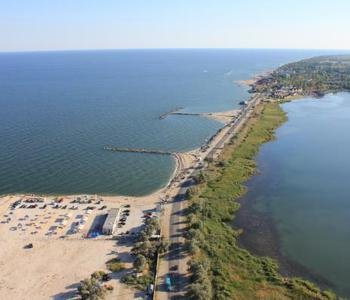 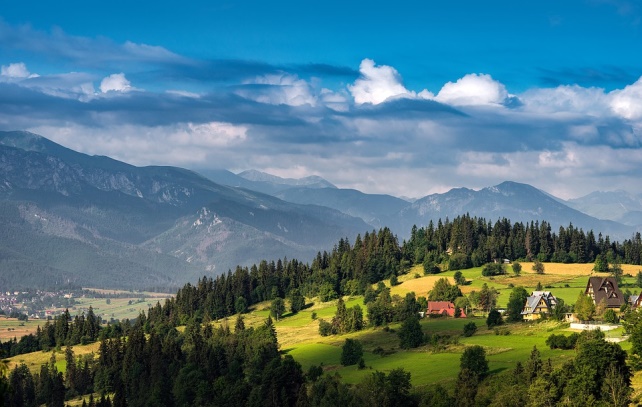 Справжній борщ з пампушками
Віковий дух свободи, незалежності, самостійності українців
Різноманітна природа лісів, степів, гір, морів
Наймілкіше море в світі – Азовське
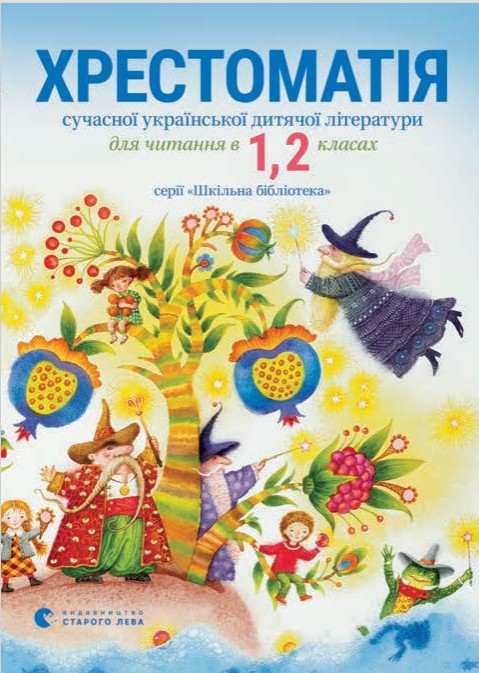 Ознайомлення з хрестоматією
Перед тобою лежить хрестоматія – збірка творів сучасних українських письменників для дітей. Сучасними вважають літературні твори, видані 5-7 років тому.
Розглянь обкладинку хрестоматії. Прочитай її повну назву.
Прочитай внизу назву видавництва цієї книги.
Розглянь ілюстрацію на обкладинці. Що, на твою думку, передає художник елементами цієї композиції?
Познайомся з сучасним автором
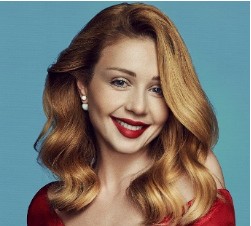 Про нашу Україну, про землю, небо і поля, про нас з вами співає Тіна Кароль у пісні "Україна - це ти".
Пісня — це вірш, призначений для співу. Найчастіше він невіддільний від музики і цим відрізняється від поезії.
Пісня зазвичай складається з куплетів та приспіву, який повторюється.
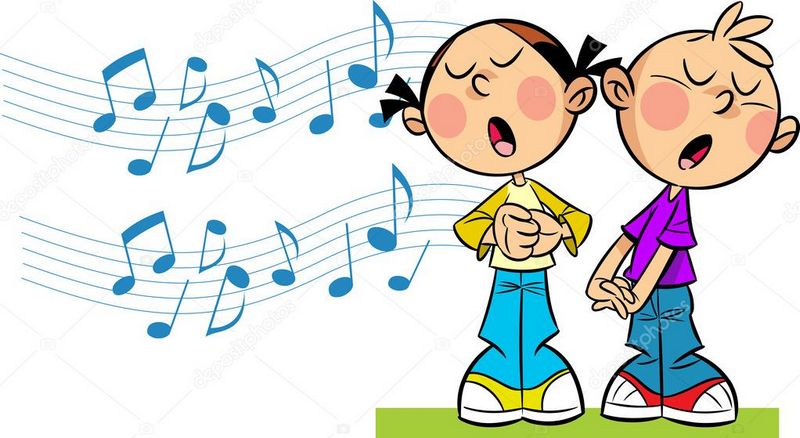 Ті́на Ка́роль — українська співачка та акторка, телеведуча. 
Народна артистка України.
Україна – це ти!
Слова: Тіна Кароль, Микола Бровченко. Музика: Тіна Кароль
Моє ім’я — Колискова... Моє ім’я — то є Воля... Моє ім’я — то Родина... Моє ім’я — добре Слово, Що збереже цей світ! 
Приспів:
Татові слова: 
Україна — це я! Мамині пісні: 
Україна — це ти!
Моє ім’я — Батьківщина, Лелеки легке крило. Моє ім’я — Україна І сонечка тепло. Моє ім’я — Вишиванка, Я — хрестик на полотні.Моє ім’я — синє небо, Я — сонях малий під ним. 
Приспів: Татові слова: Україна —це я! Мамині пісні: Україна —це ти!
Моє ім’я — Степ широкий, Моє ім’я — Хліба смак, Останній шкільний дзвіночок, Над сивим Дніпром туман. Моє ім’я — то Надія, Моє ім’я — то Любов, Моє ім’я — чиста Мрія І віра, що з нами Бог! 
Приспів:
Татові слова: Україна —це я! Мамині пісні: Україна —це ти!
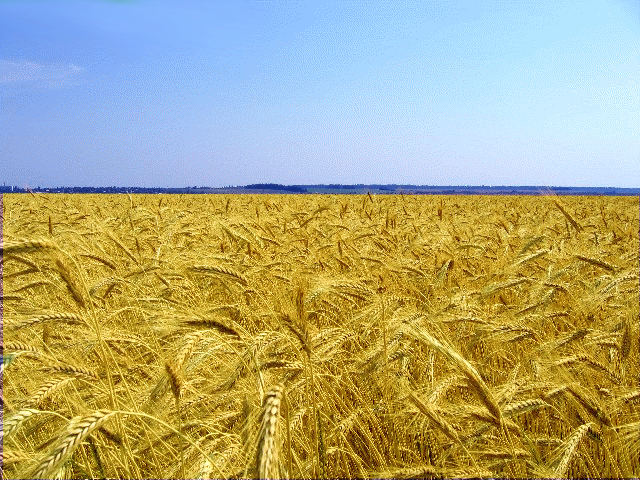 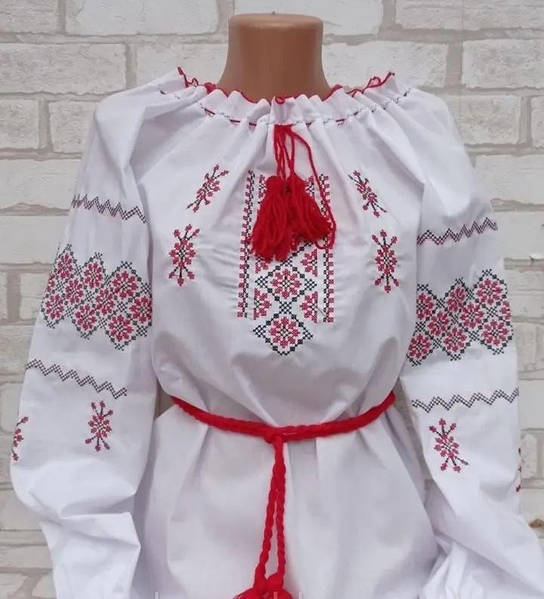 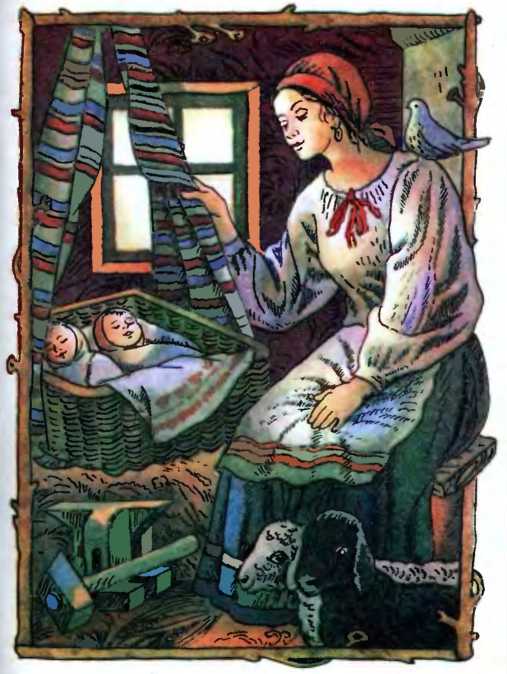 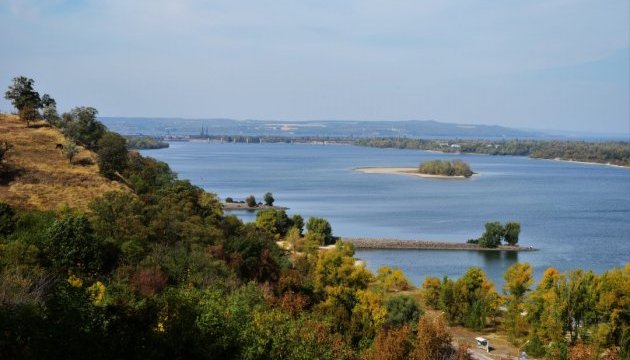 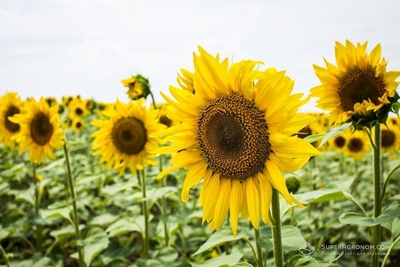 При читанні зверни увагу на велику кількість речень з розділовим знаком – тире. На місці тире робиться вичікувальна пауза, а наступні слова вимовляються підвищеним тоном.
Хрестоматія.
Сторінка
8-9
Запитання до тексту
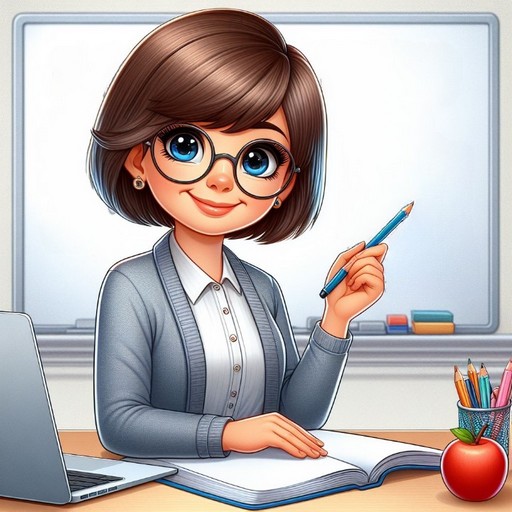 Які слова приспіву повторюються?
Вибери і прочитай, які символи України називають автори тексту.
Які жіночі імена зустрічаються в пісні?
Знайди і прочитай що збереже цей світ на думку авторів.
Пояснення домашнього завдання
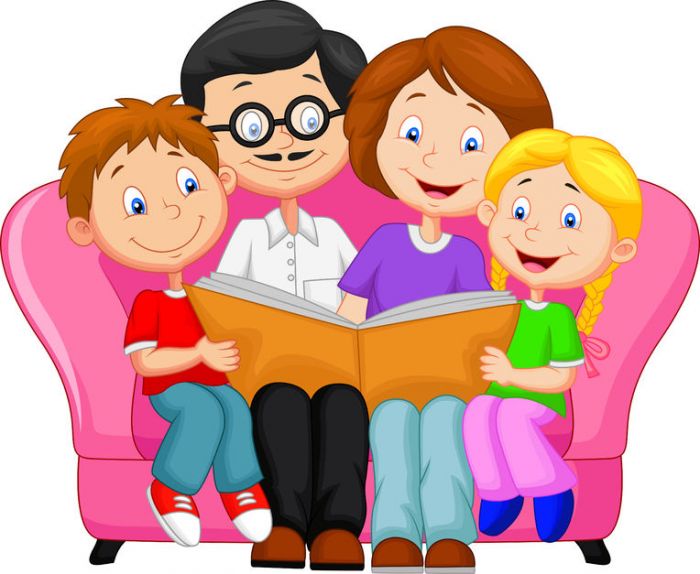 Виразно прочитай пісенний текст 
«Україна – це ти». 
Намалюй свій малюнок до нього.
Рефлексія. Оціни свою роботу.
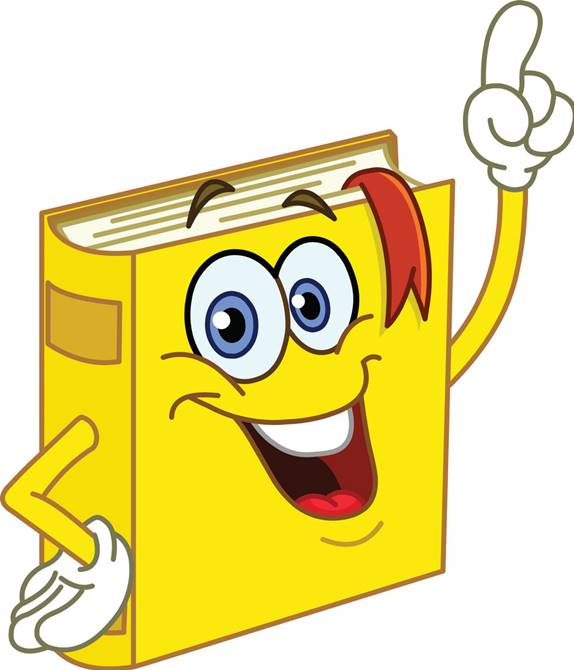 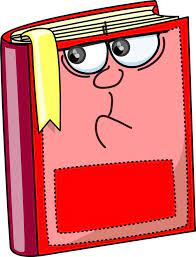 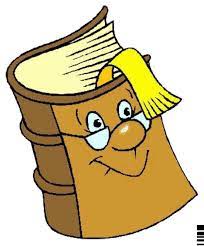 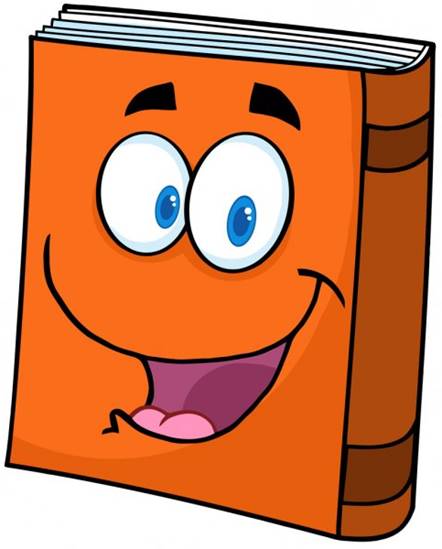 Було просто!
Отримав(ла) задоволення!
Було важко!
Я впорався!
Я впоралась!